“十四五”网信专项应用示范项目管理思路
网信专项办

2022年3月31日
报告提纲
规划与项目部署
应用示范项目
组织与管理
管理制度和方式
项目关键节点
一、规划与项目部署
权威数据库和基础科学软件受制于人
网信基础设施核心服务能力不足
智慧管理和决策支持能力不足
支撑我院科研范式变革升级的能力不足
网络安全保障体系中仍存在较多薄弱环节
网
络
安全和数据安全
保
障
体
系
体制机制和高水平人才队伍
体制机制问题成为阻碍网信发展的瓶颈
健全
组织
体系

创新
体制
机制
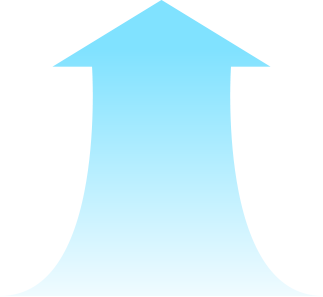 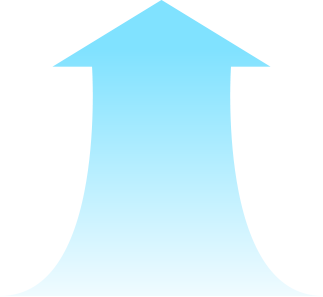 可管  

可控

可信
促进科研范式升级变革
支撑基础研究实现突破
提升科学决策支持能力
支撑国家重点实验室重组
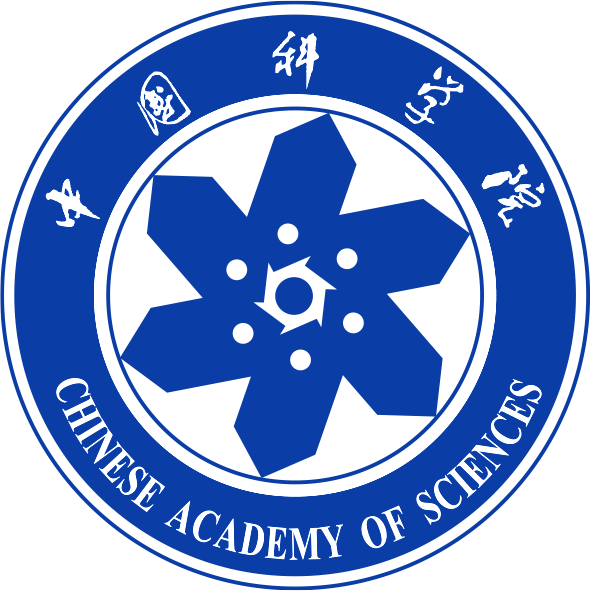 支撑“率先行动”计划第二阶段目标实现
提升我院科技创新能力和国际竞争力
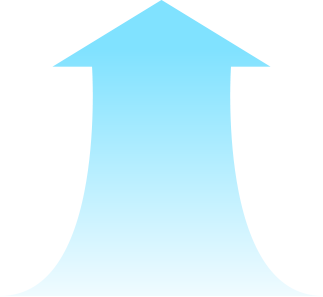 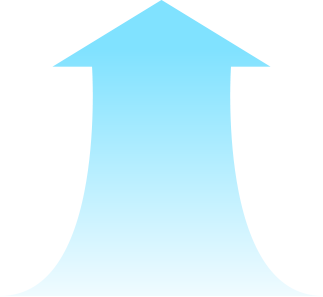 科研管理、科学传播、教育平台
新一代ARP、融媒体科学传播
科学大数据+人工智能平台
面向领域开展应用示范
核心关键技术突破
权威数据库、自主科研软件
国家超算中心体系
云存储环境
中国科技云 + 全球开放科学云
科学数据中心体系
人机物互联
国家新型科研信息化基础设施
智慧中科院
[Speaker Notes: 贯彻落实十四五国家信息化规划，院十四五发展规划纲要的工作任务，是我院规划体系的重要组成部分，指导全院开展网信工作的战略性、综合性和指导性文件。展现愿景，结合实际存在的一些问题，形成了十四五期间网信工作的整体目标，这些目标要通过具体的任务来支撑。促进我院数字化转型，实现信息化与科学研究的深度融合。]
一、规划与项目部署
依据规划
1
2
3
4
第     类
运行维护项目
第     类
工程建设项目
第     类
应用示范项目
第     类
战略研究项目
是指以提升信息化服务能力、安全保障能力，构建标准化服务机制为目标，保障院公共网信基础设施、院公共网信系统正常运行服务的项目。
是指以提升全院信息化能力、信息化应用水平、网络安全保障能力为目标，设立院公共网信基础设施、院公共网信系统的新建或升级改造的项目。
是指以利用信息化手段提升科研创新水平、科研管理水平和教育管理水平为目标，利用信息化手段解决科研和管理过程中的关键共性问题或前沿信息化技术应用，具有辐射带动、示范效应的项目。
是指以全院网信工作创新发展为目标，为开展战略规划、网信前沿动态、体制机制创新、评估评价等部署的研究项目。
定向委托
定向委托
遴选+定向
公开遴选
提升基础设施水平
支撑高效运行
促科研和管理变革
着眼前瞻研究
[Speaker Notes: 依托规划，在网信专项层面设立四类项目，来保障规划里的各项任务能够落地实施，每类项目都有各自的特点和立项依据。]
一、规划与项目部署
应用示范项目与部署方向
“大数据+人工智能”
科研范式变革应用示范
数字研究所示范
支撑我院科研范式变革升级的能力
促进研究所数字化转型
先进信息化技术应用示范
权威库科学数据库
网信基础设施
科学研究
科研管理
提升网信基础设施服务能力
权威数据库和基础科学软件受制于人
“率先行动”计划 
第二阶段目标
安全等
特色科学数据库
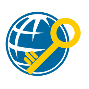 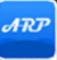 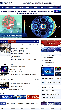 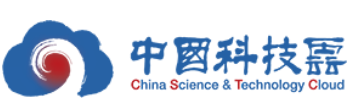 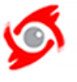 院网信基础设施
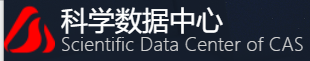 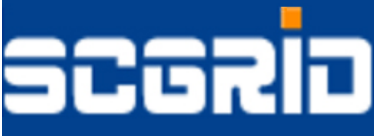 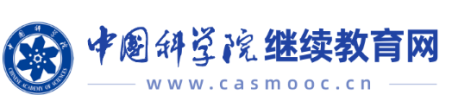 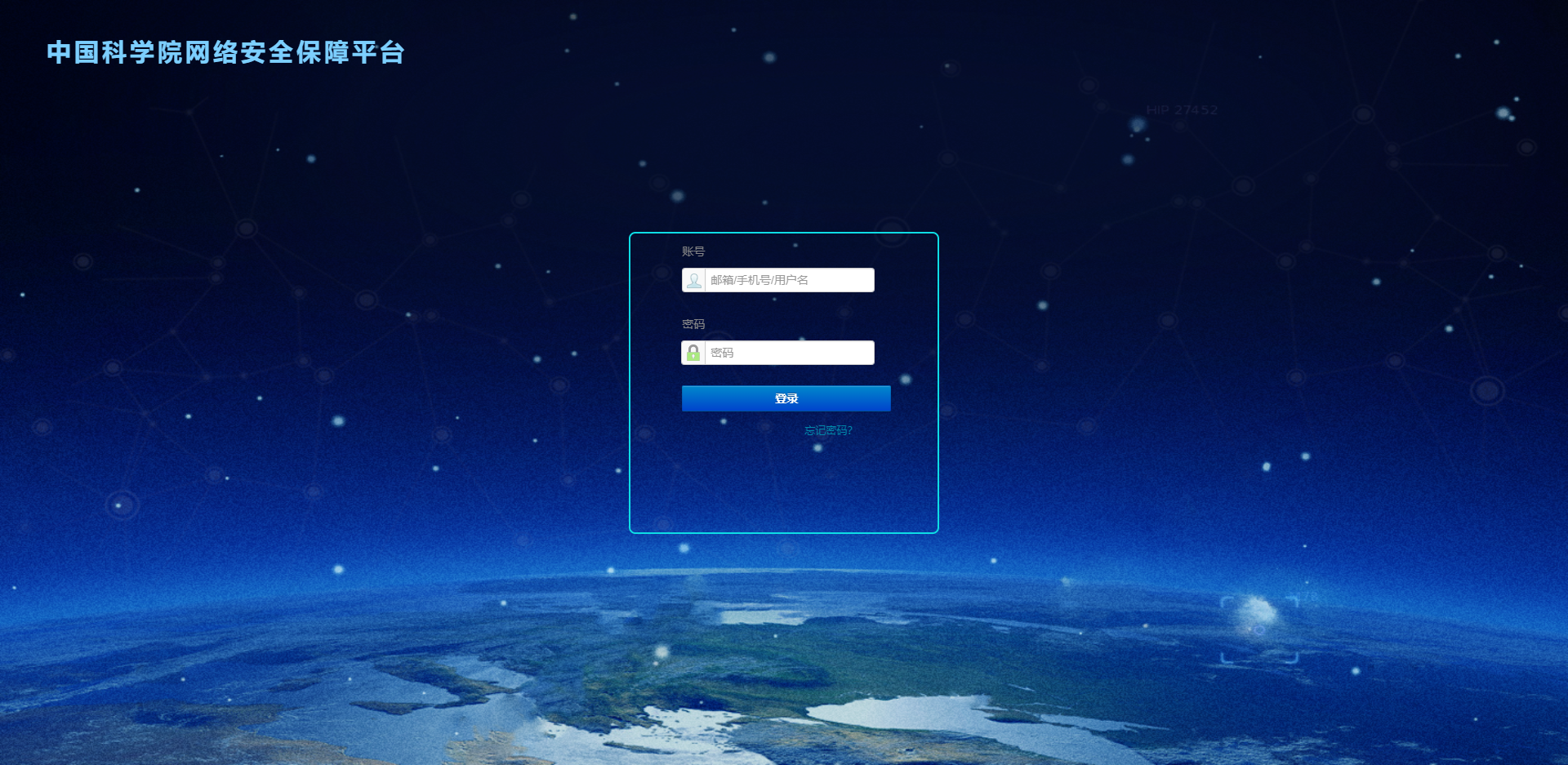 网络全部保障服务平台
[Speaker Notes: 在已有的院网信基础设施上部署，便于大家推进相关工作，避免重复建设。]
一、规划与项目部署
2022年应用示范项目推进情况
3月1日完成填报培训
3月2日-19日系统提交，专项办审核，在线生成任务书和预算书
10月18日至21日完成189份申报书形式审查
11月5日至12日131个项目
（5场次）39位专家现场评审+
申报人视频答辩
“十四五” 网信专项2022年度应用示范项目申报指南发布（ARP系统、公众号、网站）
启动撰写任务书和预算书
下达立项通知书
2022.2
2021.10.17
2021.11.17
2021.10.27
2022.1
2021.11.18
2021.9.18
2022.1.18
2021.11.12
2021.10.21
2022.3
条财局一下预算
2月11日-18日完成任务书预算书专项办及专家审核
10月22日至27日
37位专家
在线函评（第一轮）
通过公众号“科苑网信”进行了立项项目和培育项目名单公示。（45+34）
截止10月17日，共收到90家院属单位牵头申报的189个项目。
[Speaker Notes: 期间组织了针对项目管理平台，项目在线填报的培训]
一、规划与项目部署
2022年应用示范项目指南——方向四 先进信息化技术应用示范
(四) 先进信息化技术应用示范
1.项目目标：
面向我院网信领域科技创新和发展新需求，探索5G/B5G、区块链、数字孪生等前沿信息化技术与我院重大科技任务深度融合，构筑我院网信领域先发优势，提升我院信息化服务能力与水平，加速重大创新成果产出。
2.支持原则：
（1）项目具有明确应用场景，能解决科技创新实际问题，具有典型示范意义；
（2）优先支持能够提升我院网信基础设施服务能力和水平的项目；
（3）优先支持能够加速我院重大创新成果产出的项目；
（4）优先支持具有前沿信息化技术应用经验的团队；
（5）优先支持不超过45岁（1976年1月1日以后出生）的申请人。
[Speaker Notes: 创新性与系统性的结合，相比其他方向项目承担团队整体队伍与偏年轻化]
一、规划与项目部署
2022年应用示范项目指南——方向四 先进信息化技术应用示范
[Speaker Notes: 区块链、物联网、数字孪生等方向]
二、应用示范项目的组织管理
院网络安全和信息化领导小组
（院网信领导小组）
监理专家和推进组工作机制
总体
协调
组
院网络安全和信息化领导小组办公室
（院网信办）
专项办
监理专家
（按方向）
推进工作组（按方向）
专项项目
二、应用示范项目的组织管理
方向四 先进信息化技术应用示范
监理专家组（经李院长批准）
监理专家组
  咨询、指导 
   监督、检查
立项
8 个
中科院网信专项办
推进工作组
促进项目间的协调、沟通和交流 推动项目顺利实施
推进工作组（网信办批准）
网信专项办
联络人：王首重、庄博
组织、管理
培育
5 个
三、管理制度和方式—2个办法1个平台
1.《中国科学院网络安全和信息化专项项目管理办法》
（征求意见稿） 2022年1月4日
【专家监理制度】专项项目实行专家监理制 度。监理专家由院网信办聘请，对项目的实 施过程开展监理工作，跟踪、监督和检查项 目执行情况，提交监理工作报告。
第一章   总则
第二章  组织管理 第三章  立项管理 第四章   实施管理
第五章	综合绩效评价 第六章	档案和保密管理 第七章	监督管理
第八章	附则
【科技资源汇交】项目（课题）执行过程中形 成的各类科技资源要完成汇交并获得汇交凭证。按一定的原则分级分类提供共享服务。
【综合绩效评价结果】综合绩效评价结论分为通 过、未通过两类，因不可抗拒因素未完成项目任 务书确定的主要目标和任务的，按结题处理。
【综合绩效评价结果应用】通过综合绩效评价的，  绩效等级分为优秀、合格两档。对于绩效评价等 级为优秀且具有一定发展潜力的项目，院网信办 将按照有关立项程序给予持续支持。
11
[Speaker Notes: 依照办法推进相关工作，结合特色，提出专家监理制度，强调综合绩效评价结果和应用]
三、管理制度和方式—2个办法1个平台
2.《中国科学院网络安全和信息化专项经费管理办法》
（征求意见稿） 2022年1月4日
【预算说明书】 信道费、机时费、成品软件采购等费用列支的科目和具体要求。
【预算编制】 支出预算应当根据项目需求，按照专项经费类型和开支范围编制。 除单价或批量采购超过50万元（含）的设备费外， 其他开支费用只提供基本测算说明，不需要提供明细 。
第一章　总则
第二章　项目经费开支范围
第三章　预算的编制与审批
第四章　预算执行与调剂
第五章　绩效管理
第六章　经费管理与监督检查
第七章　附则
【 预算调剂】 项目（课题）预算总额不变，设备
费预算调剂的，由项目（课题）负责人提出申
请，所在单位统筹考虑现有设备配置情况和项目
（课题）实际需求，及时办理审批手续。 其中，
设备费预算拟调整超过原设备费预算10%的或采
购内容发生较大变化的， 应由项目（课题）负责
人提出申请，经项目（课题）承担单位统筹并审
核后，组织技术专家（不少于3人）予以论证，
确定为完成本项目（课题）任务必须购置或变更
的，项目（课题）承担单位可予办理调整手续，
并由项目承担单位报院网信办备案。
[Speaker Notes: 结合网信专项自身的特点进行了深化  后续根据院里审批流程，待正式印发]
三、管理制度和方式—2制度1平台
网信专项项目管理平台
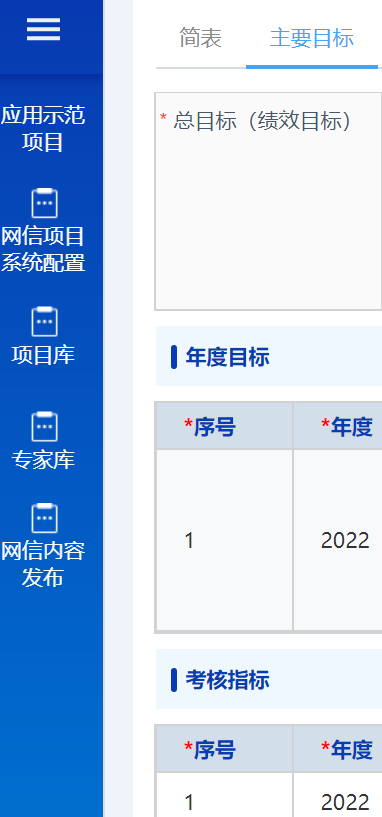 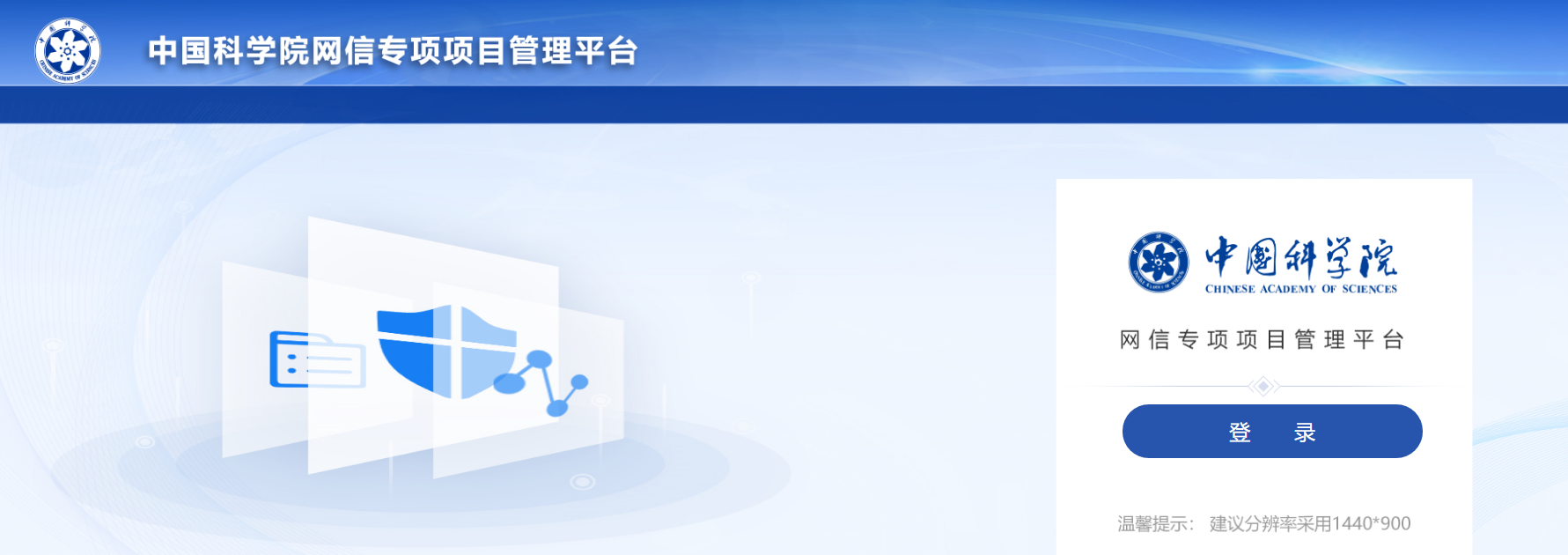 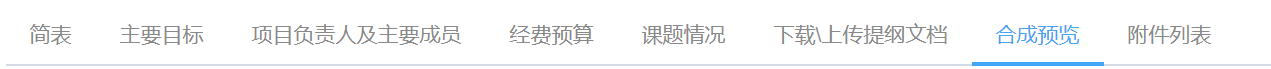 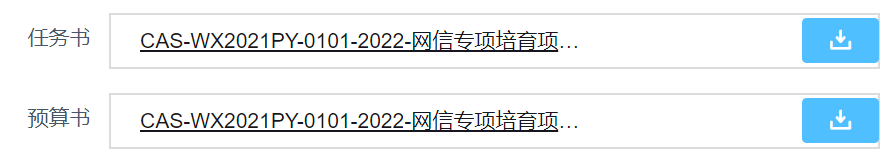 [Speaker Notes: 项目管理的数字化专项，后续所有的网信专项项目通过这个平台发布， 填报  评审 材料提交  审批]
四、项目关键节点
项目执行
项目执行
[Speaker Notes: 在之后项目执行的过程中，也会定期组织像今天这样的交流活动]
谢谢！请批评指正方向四 专项办联系人：王首重（18811589121）、庄博（18801106690）